Sources of strength when help never arrives
Rose Whitehair
Dine’ Nation
Maternal Clan: Tó’aheedlíinii (Water Flows Together)Paternal Clan:  Ts’in Sikaadnii (Clumped Tree/Lone Tree)
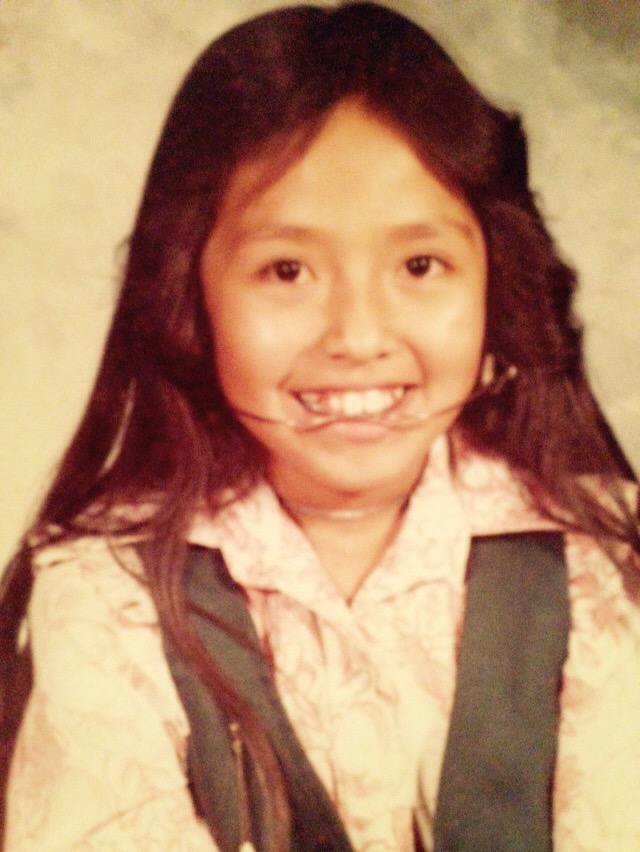 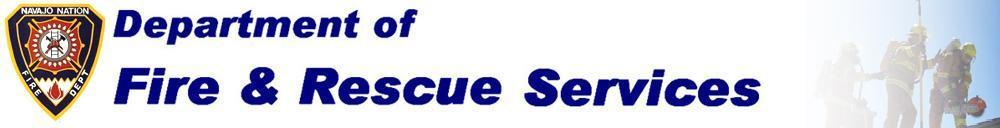 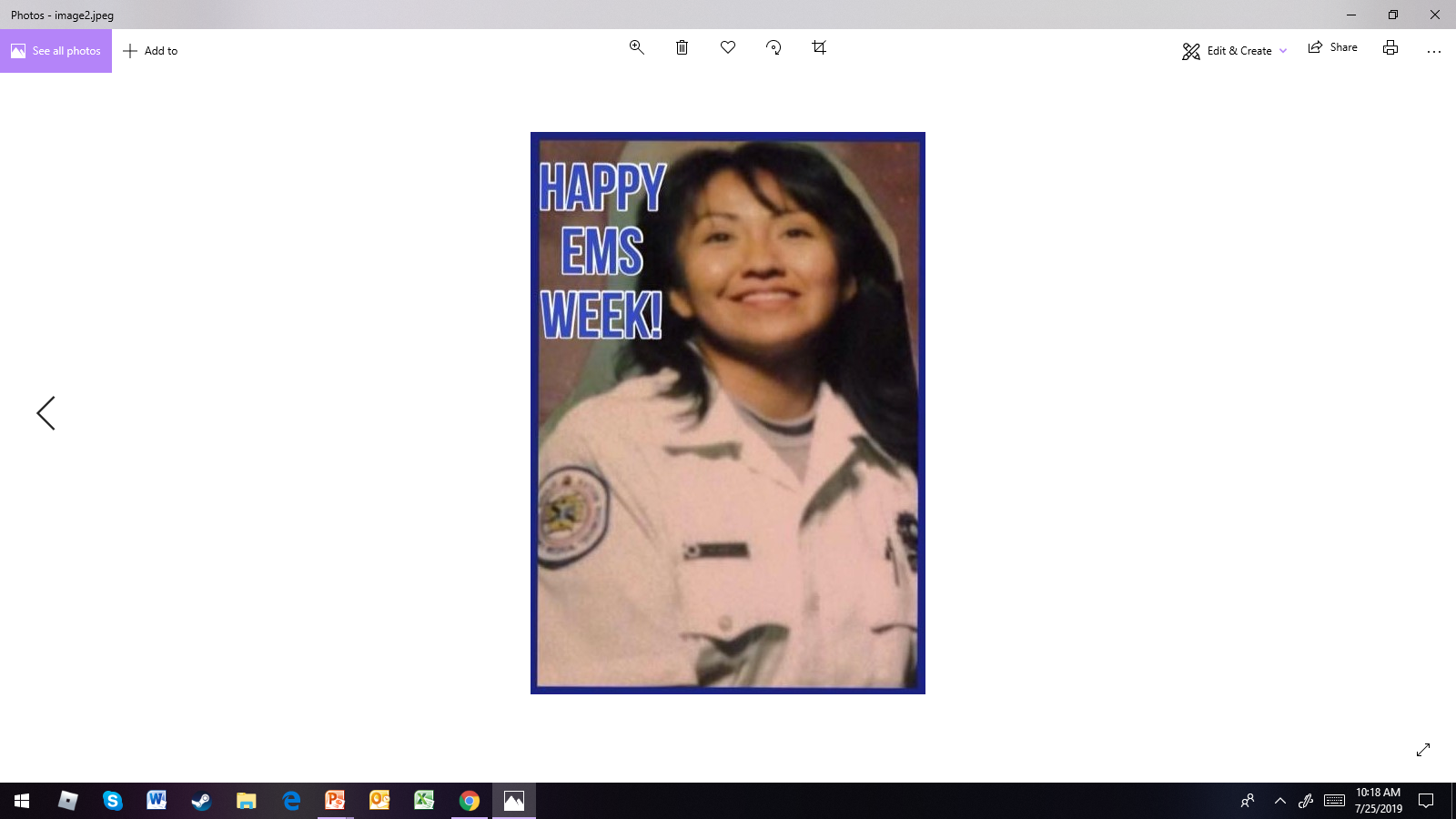 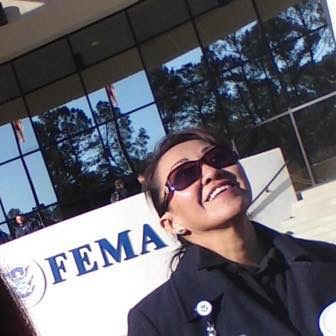 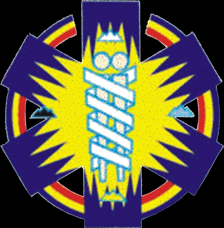 Yá'át’ééh (Hello)
Navajo Nation Fire Rescue/EMS/IHS ER
NCAI Policy Analyst – Embassy of Tribal Nations
FEMA/DHS/ICS/TCO/SCO
3/6/24
2
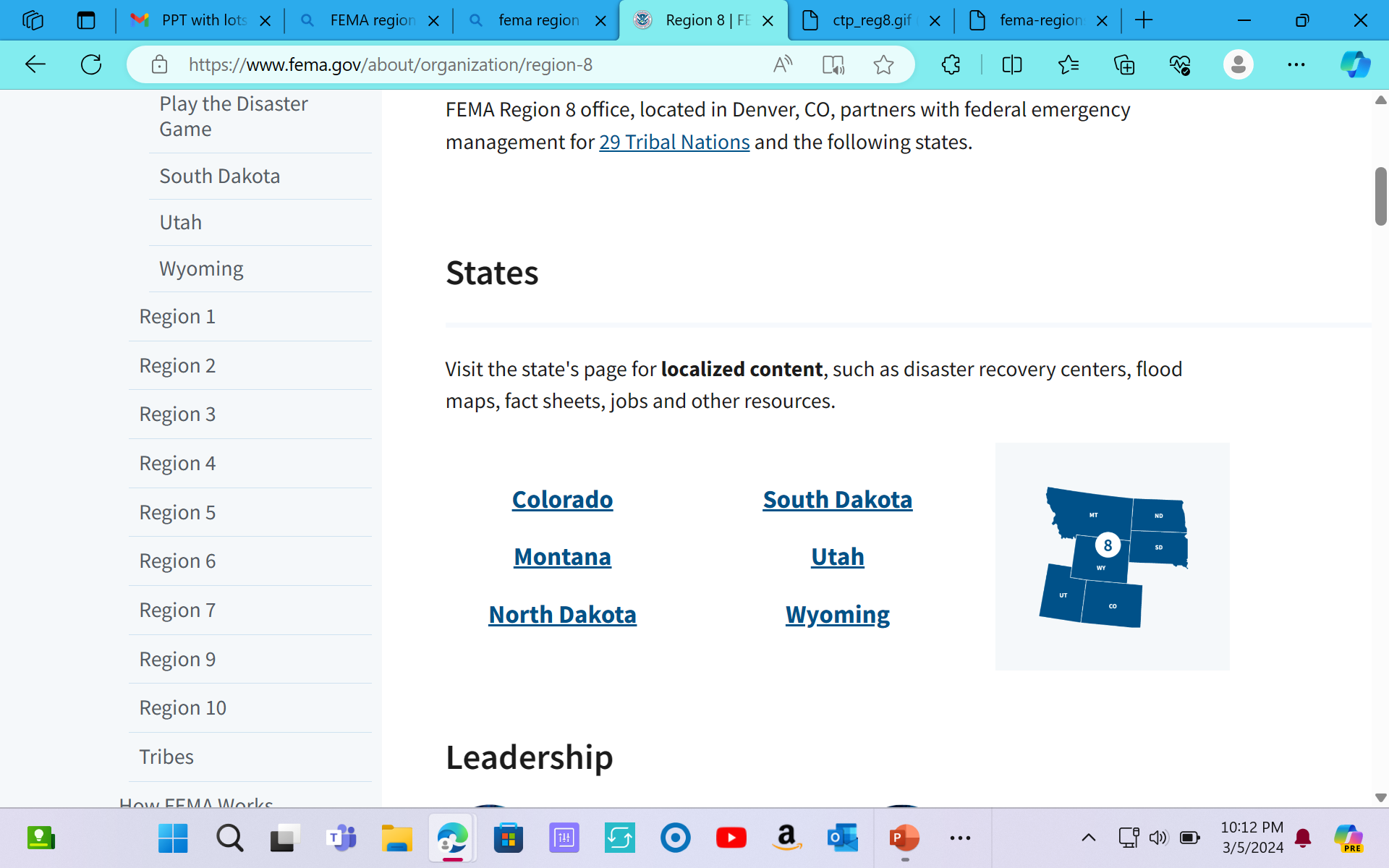 911 and the Golden Hour is Non-Existent
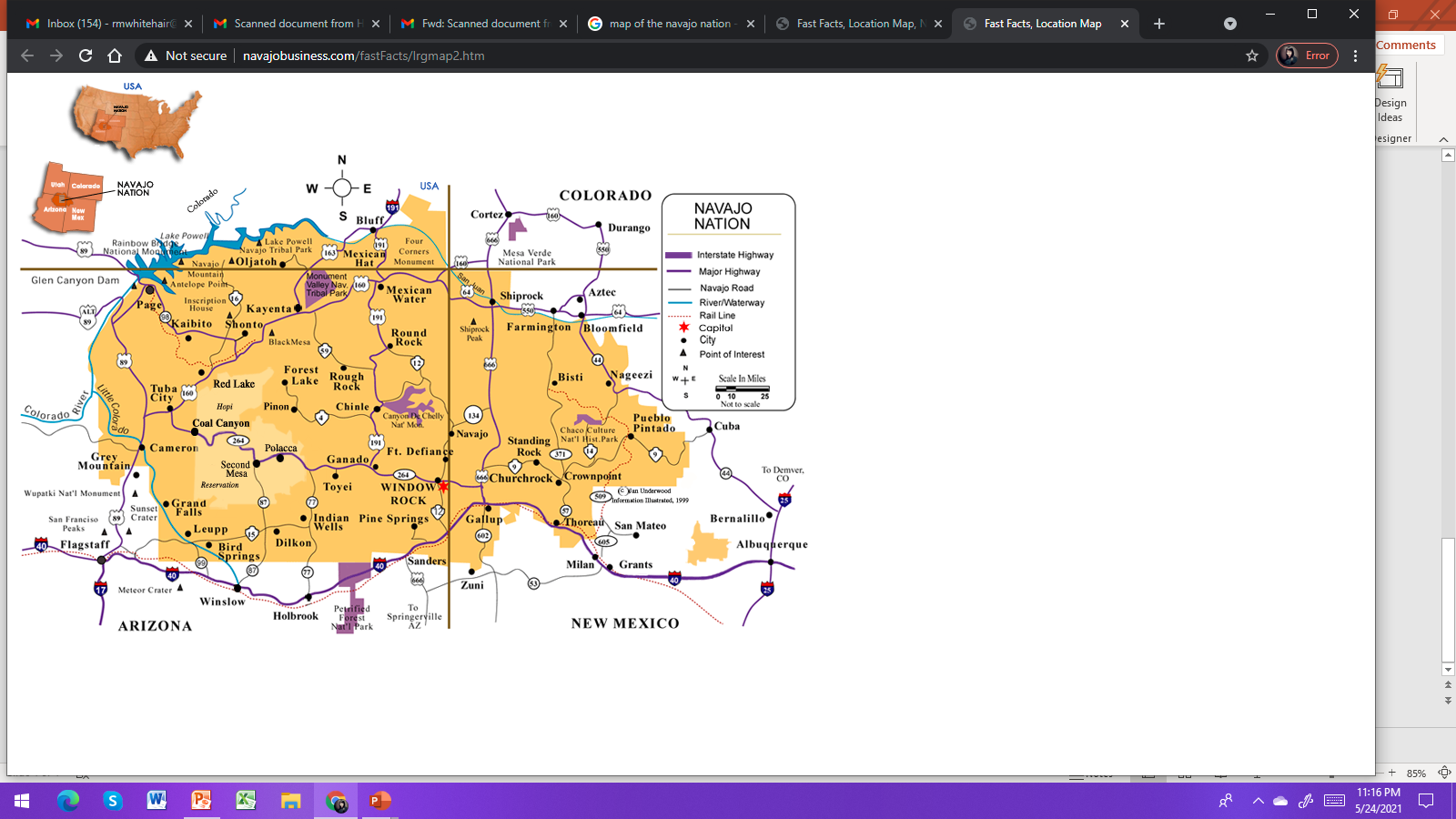 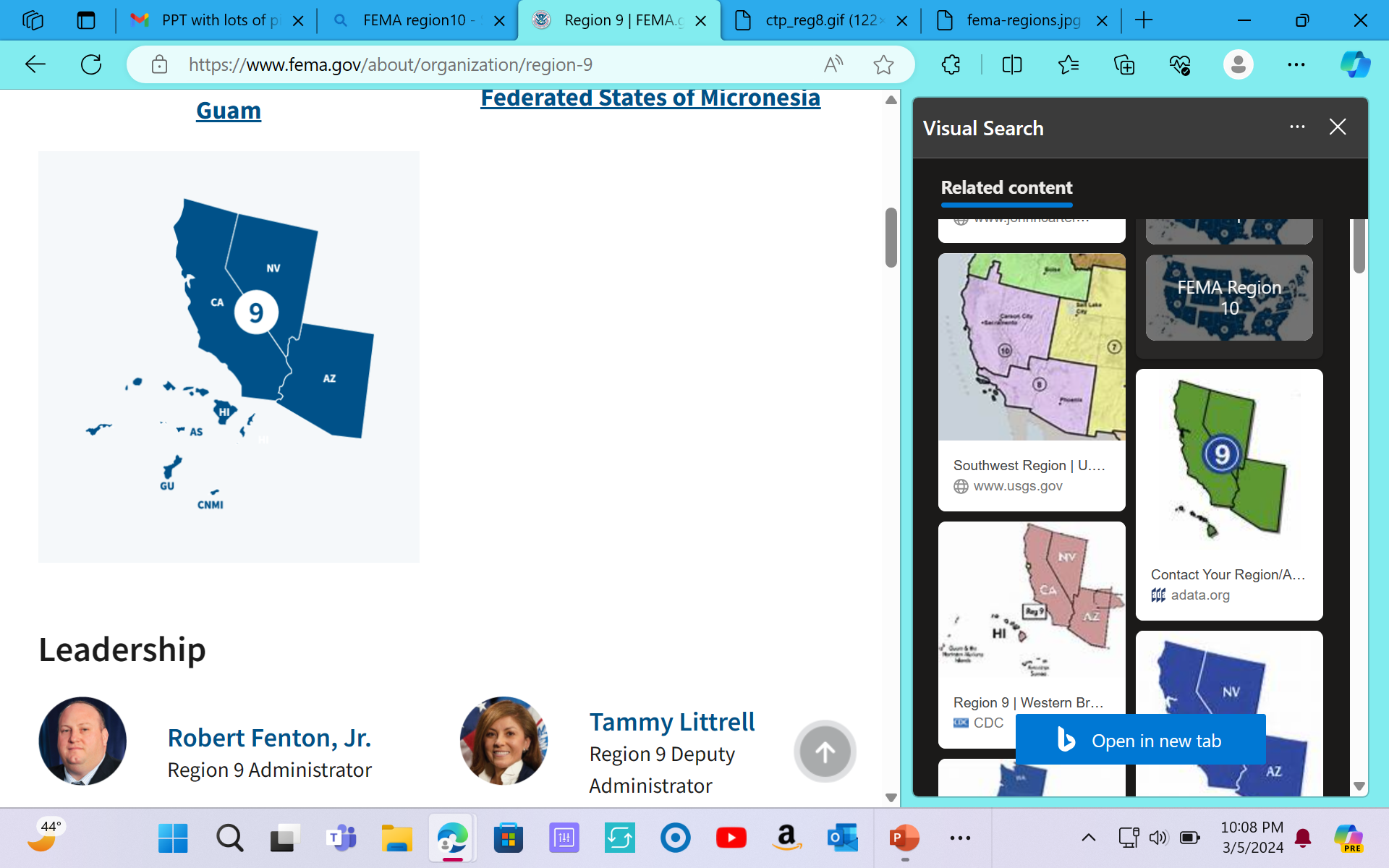 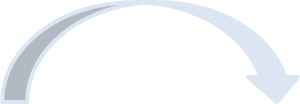 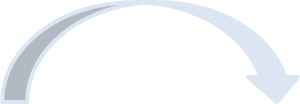 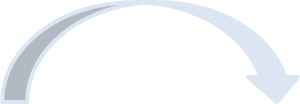 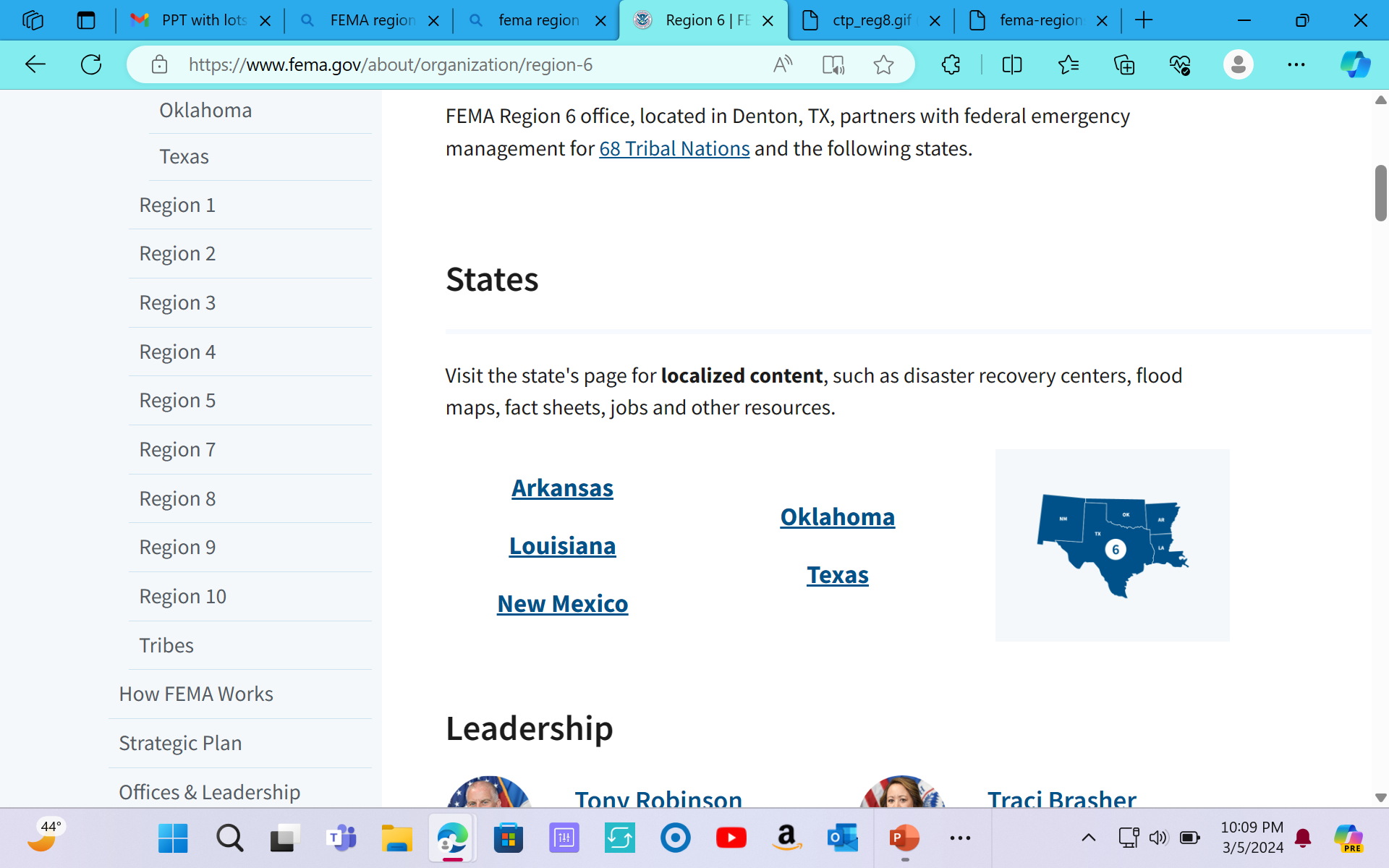 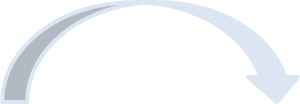 Phoenix or Scottsdale, AZ
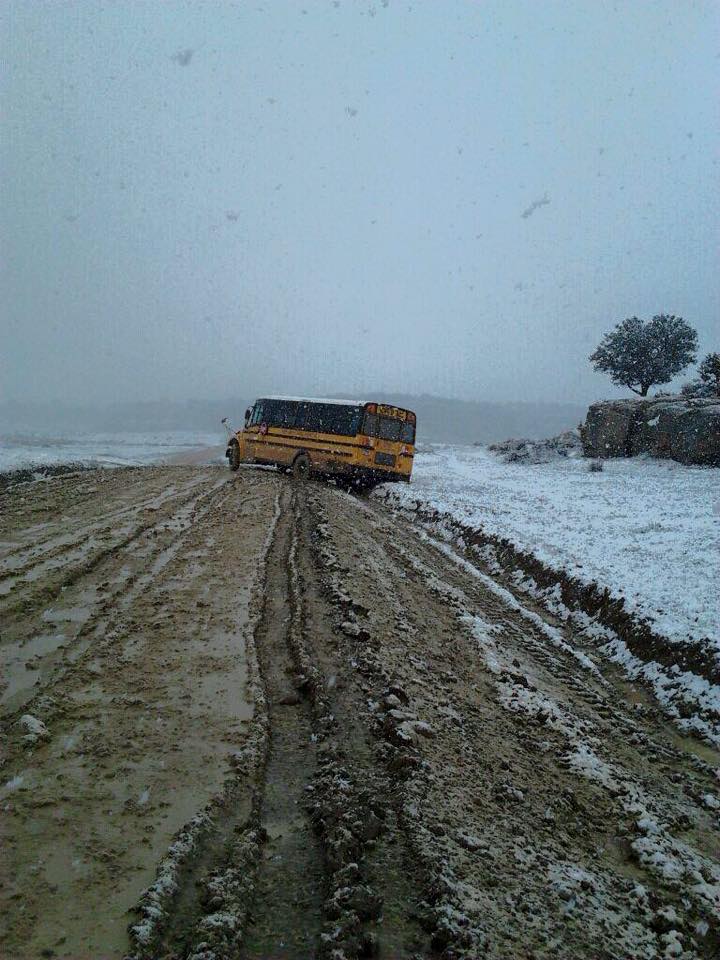 Larger than Switzerland
90% of the roads are unpaved
7 Police Districts/Fire
11 EMS Service Units
No running water
No Rural Addressing
~275,000 population
$12,700 Median Income
13 Grocery Stores
110 Chapter Communities
Inequity by design
Inequity by design
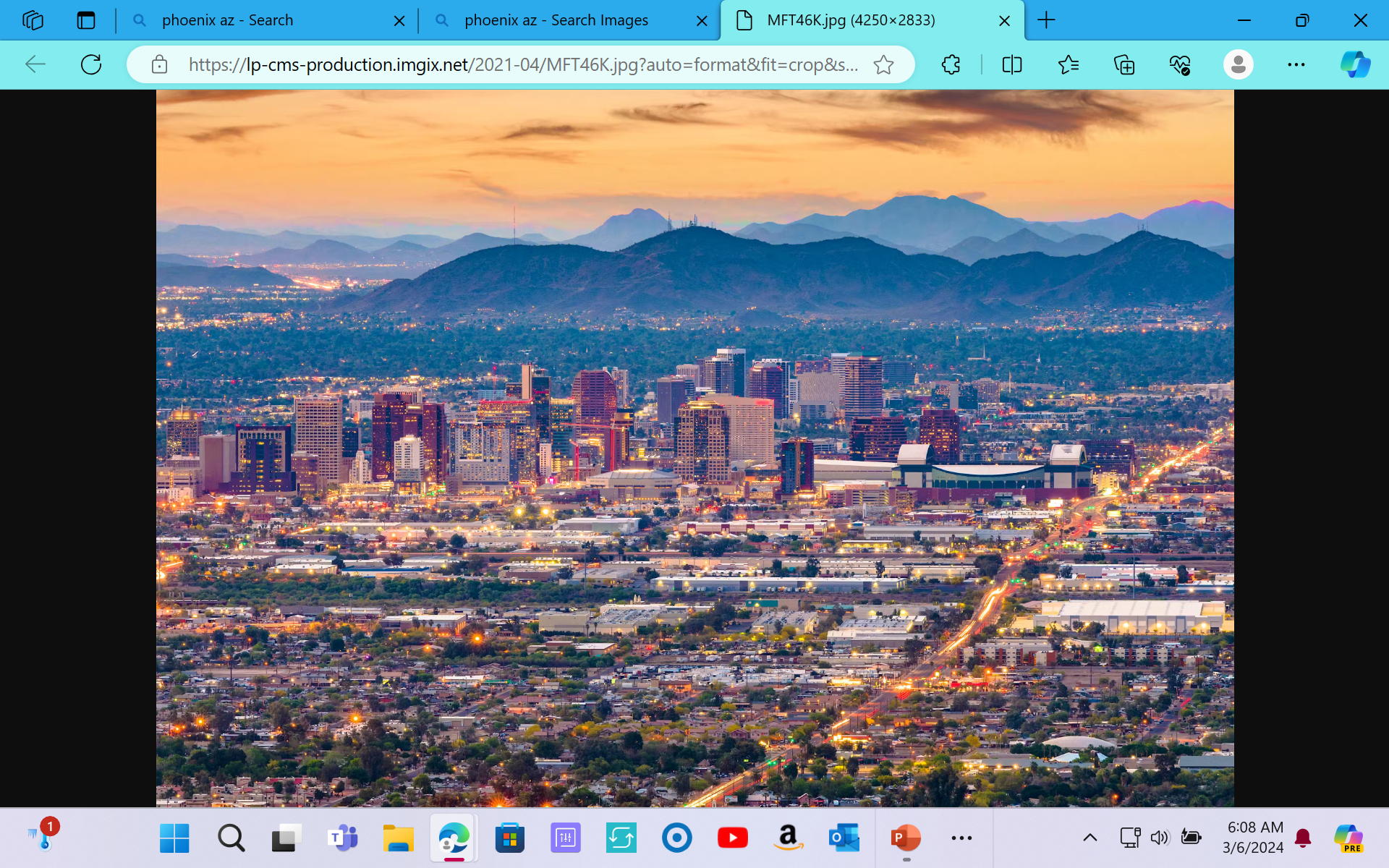 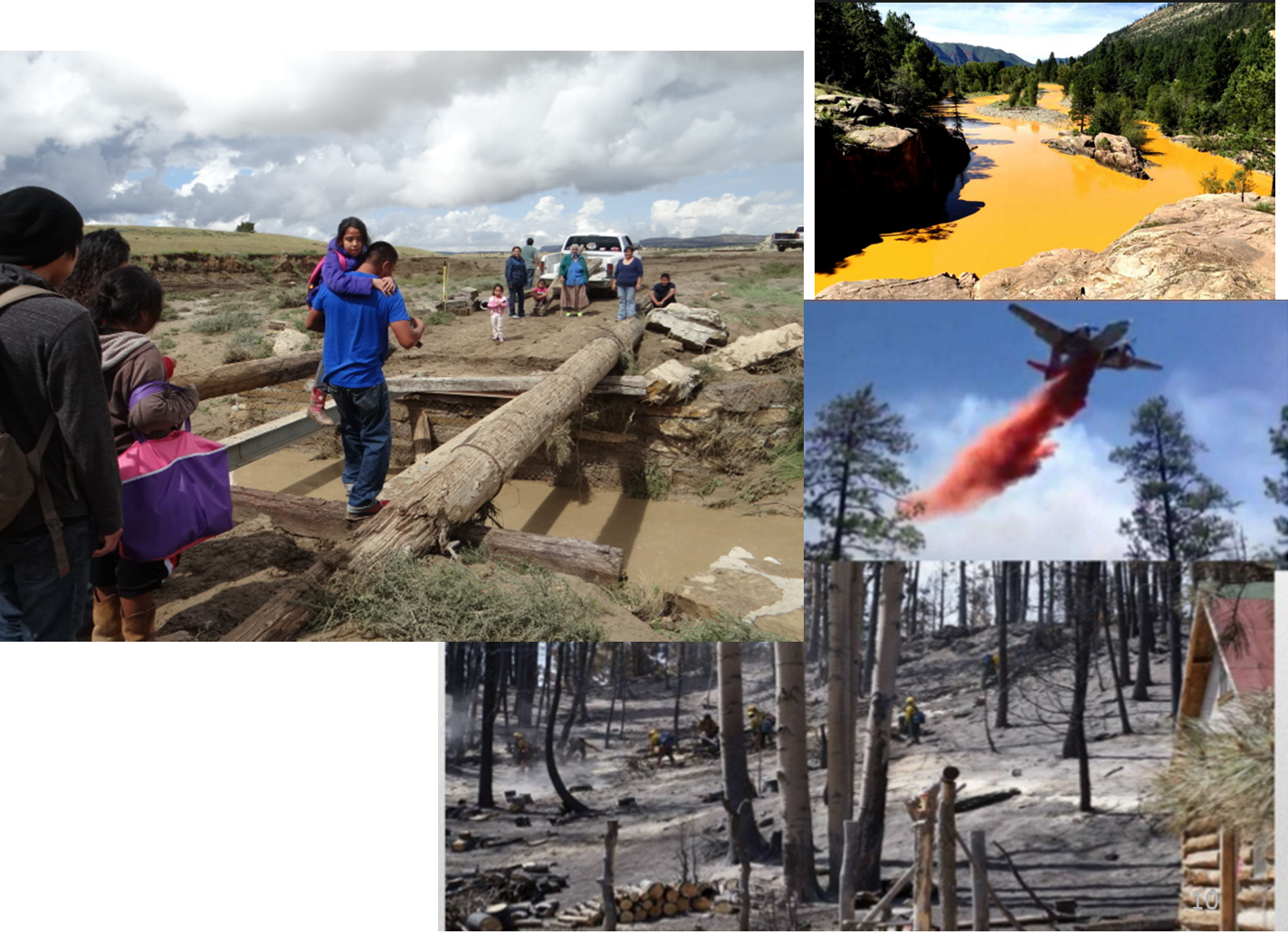 Infrastructure Funding
Dept of Defense/Homeland Security Funds
Emergency Mgmt/Preparedness
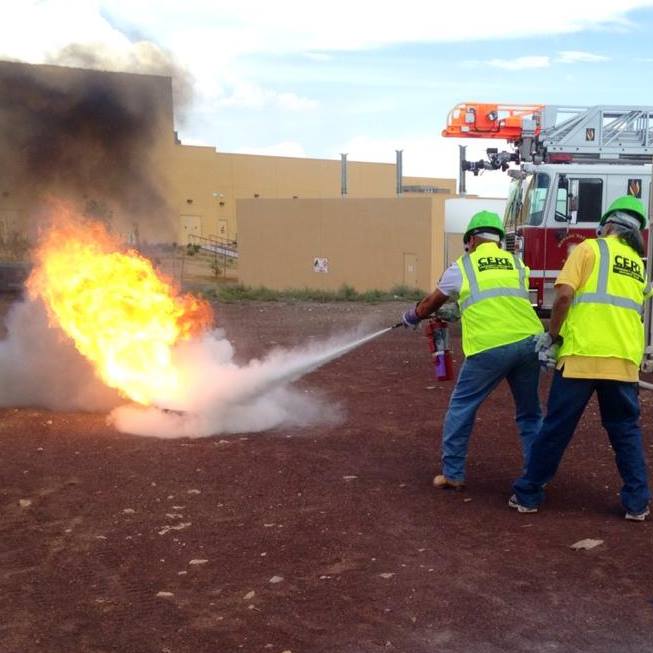 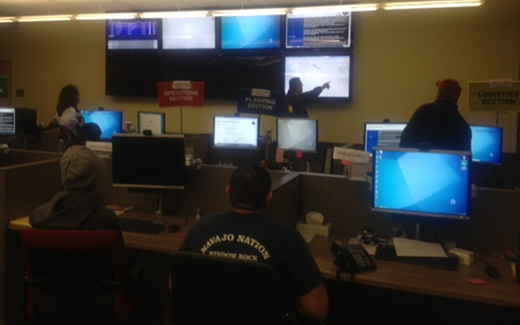 Navajo Nation – 1 – 3 – 250 Volunteers
Train – the – Trainers CERT
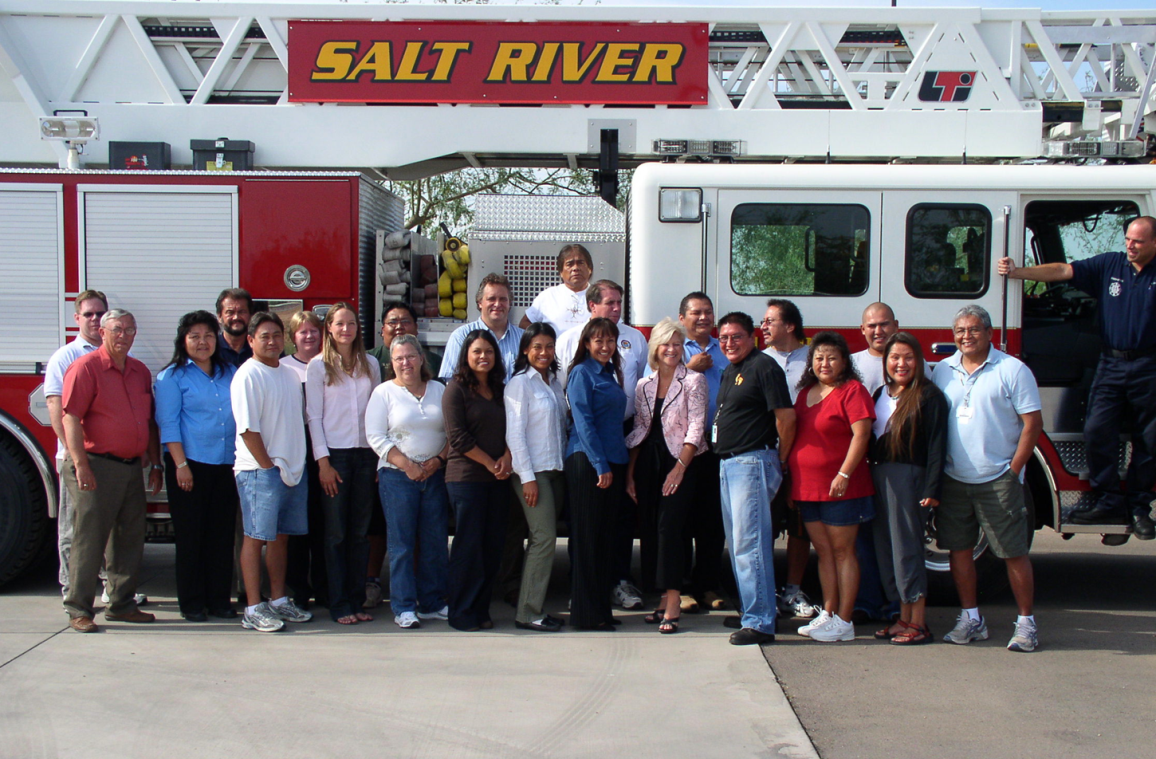 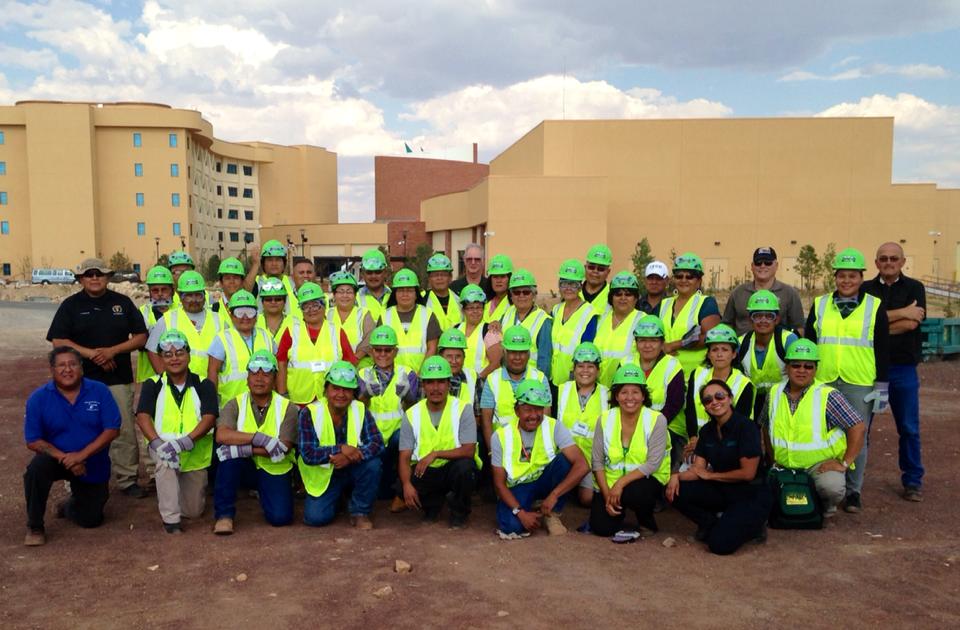 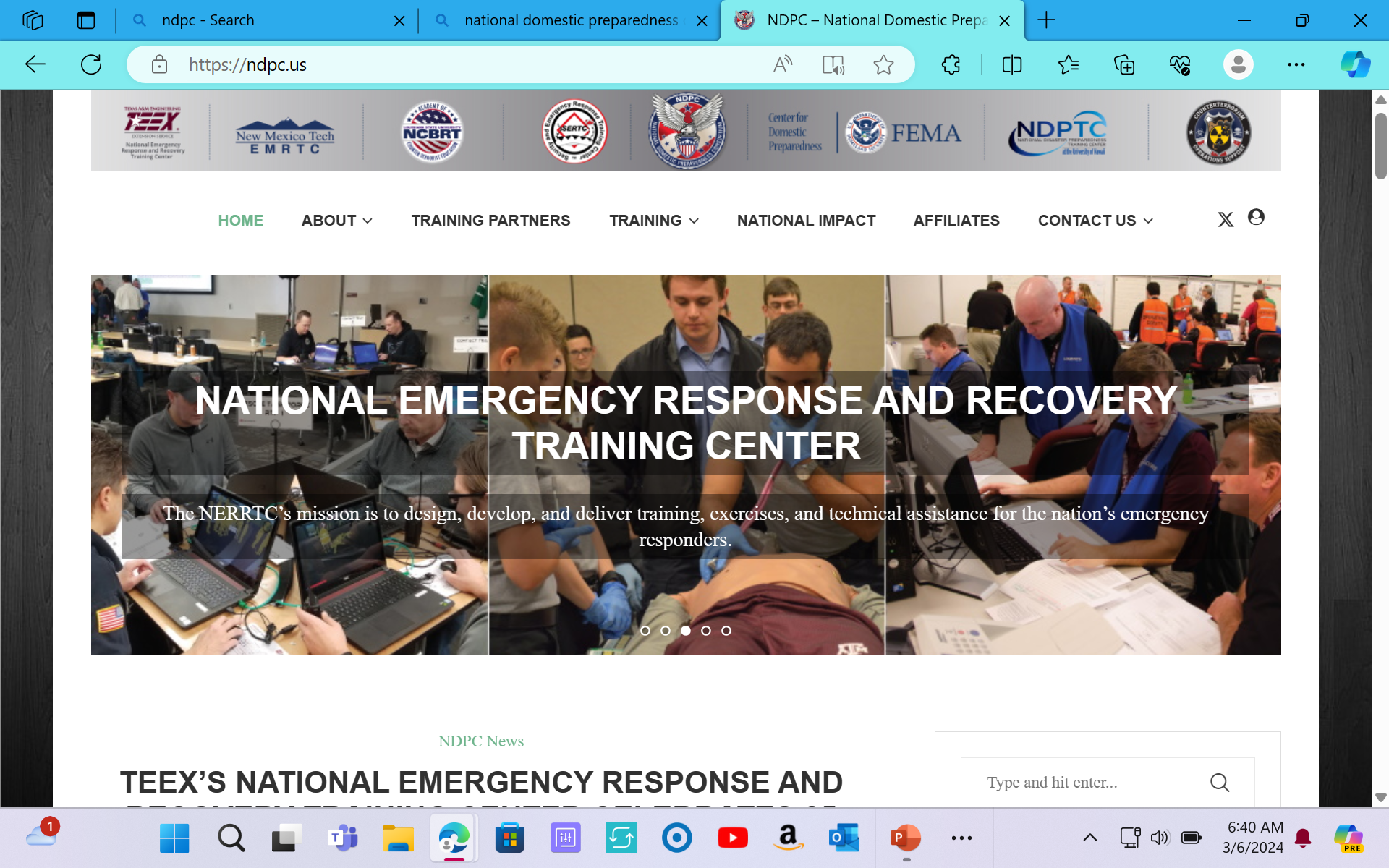 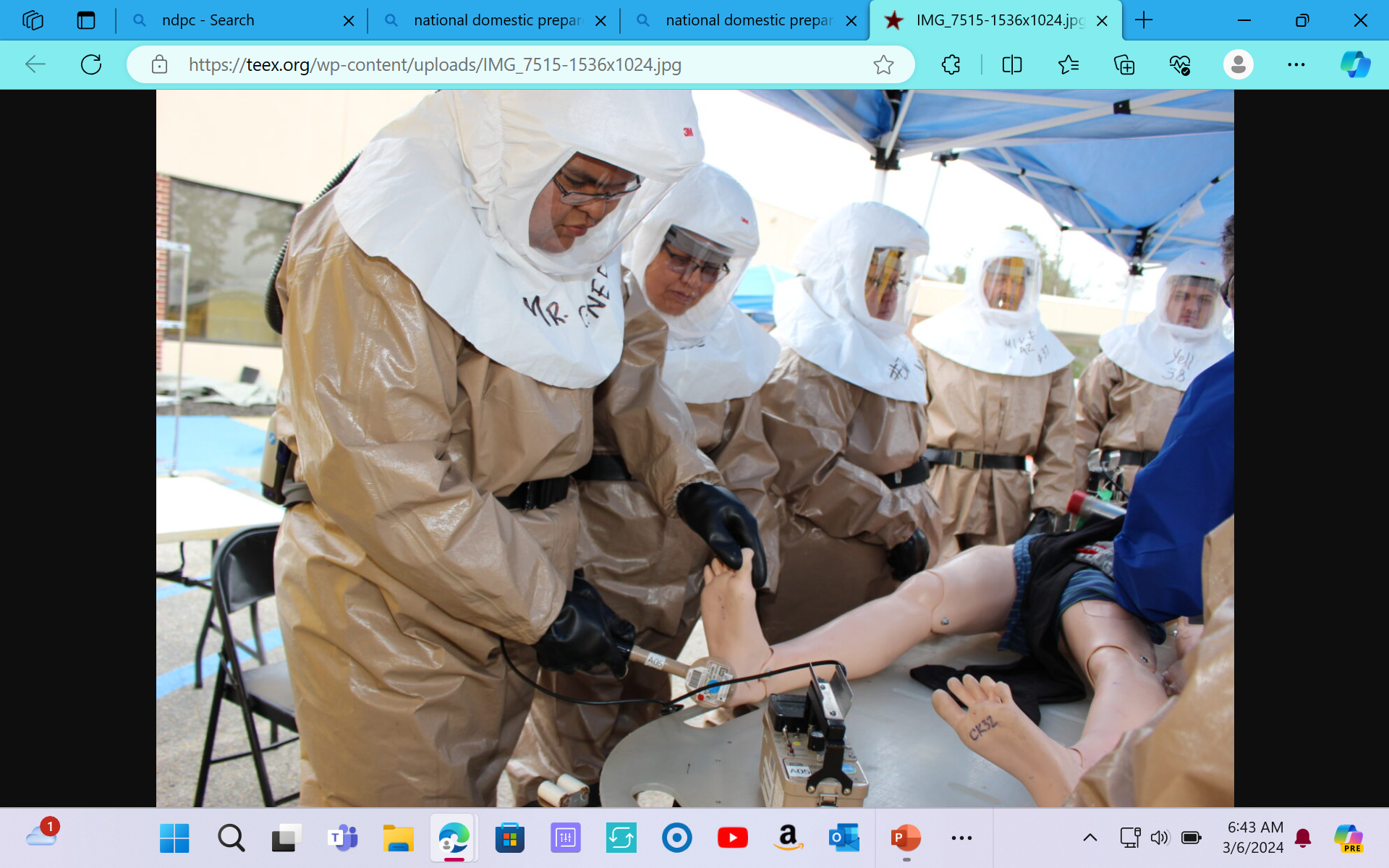 Tribal Training Week
FEMA’s Center for Domestic Preparedness (CDP) will host its annual Tribal Nations Training Week from March 9-16, 2024
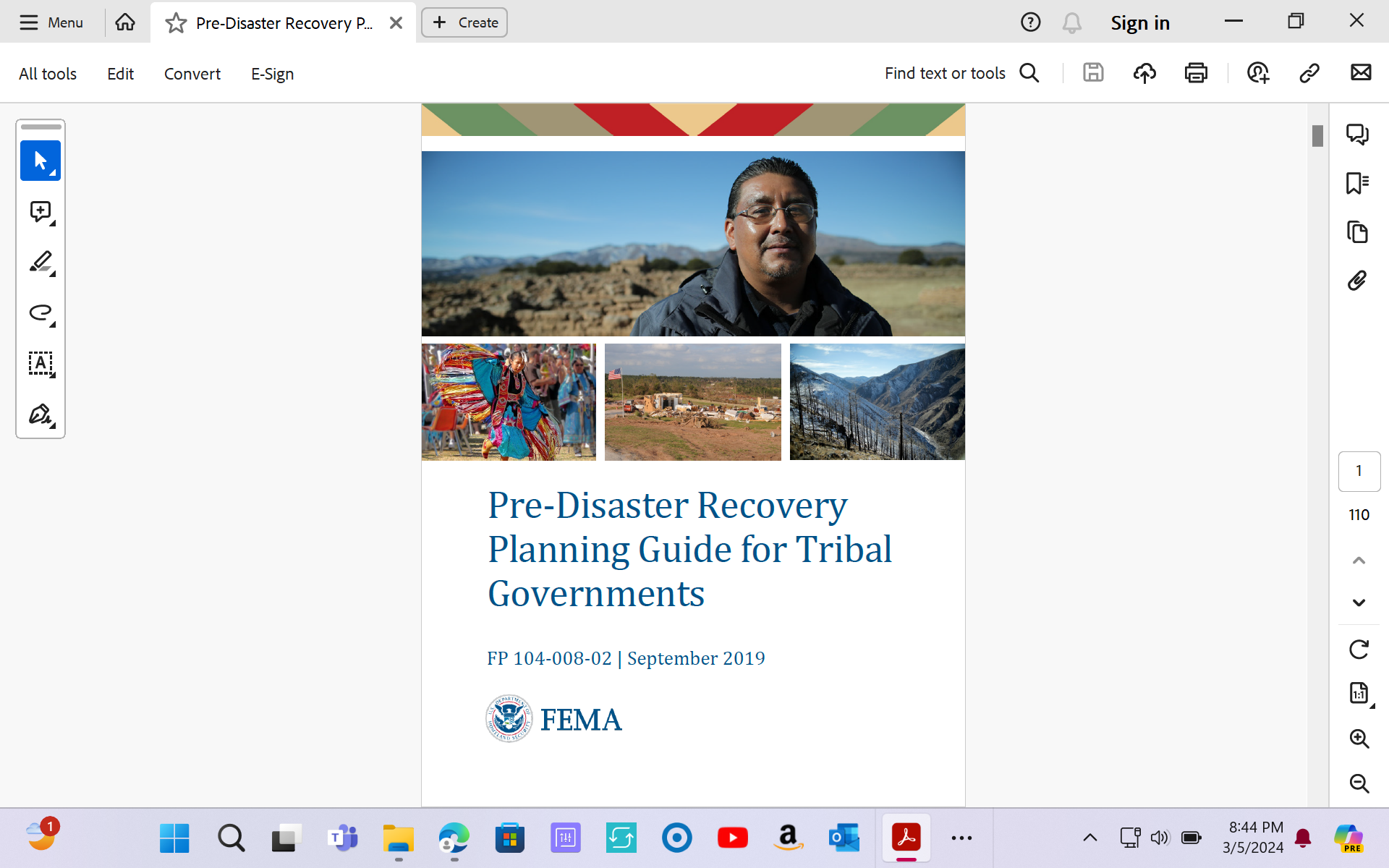 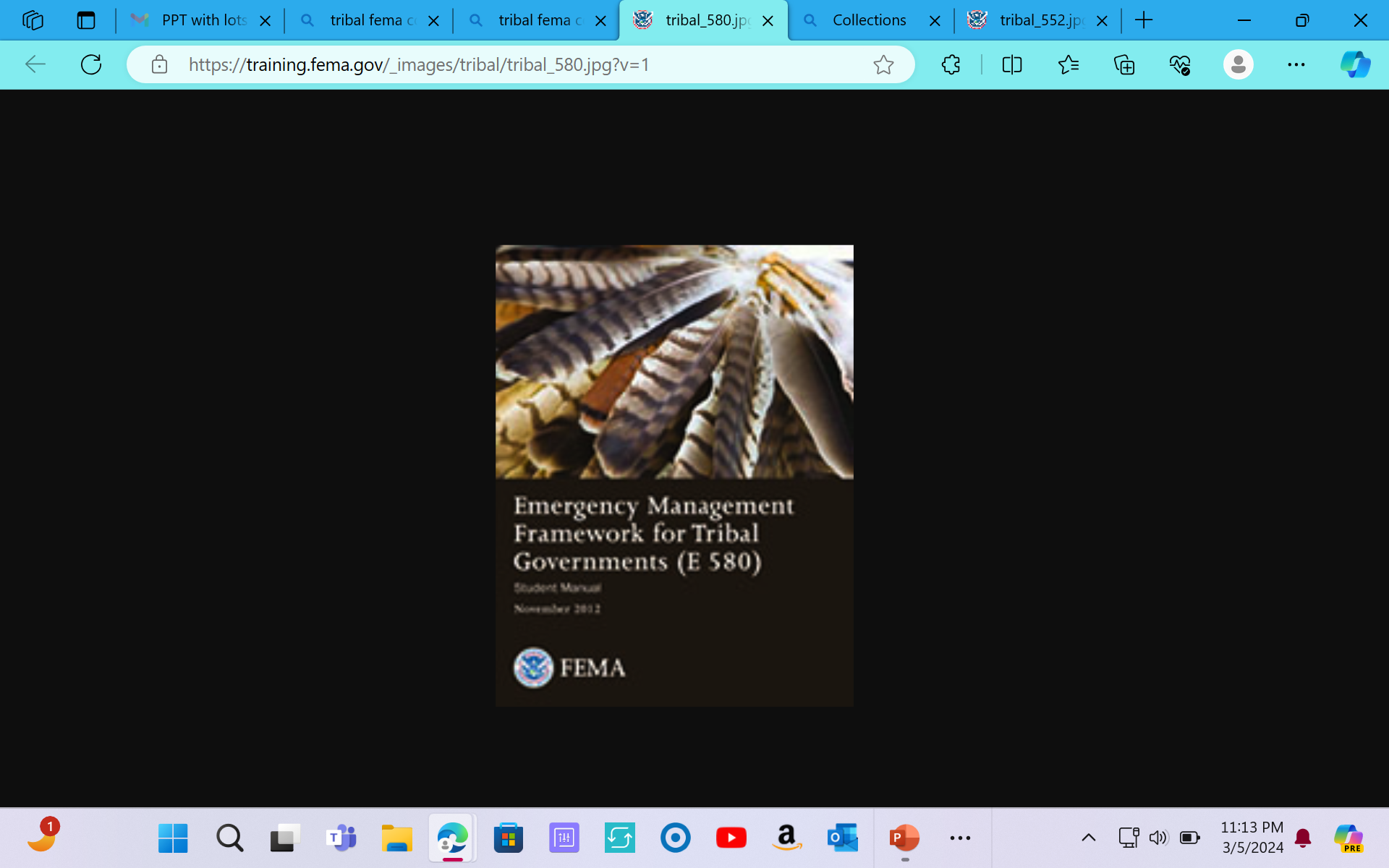 -Emergency Management for Tribal Governments-Emergency Operations for Tribal Governments-Continuity of Operations for Tribal Governments-Legal Issues and Disasters: Things You Should Know
-Pre-Disaster Recovery Planning Guide for Tribal Governments
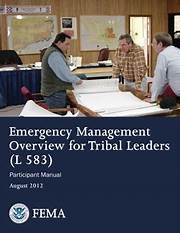 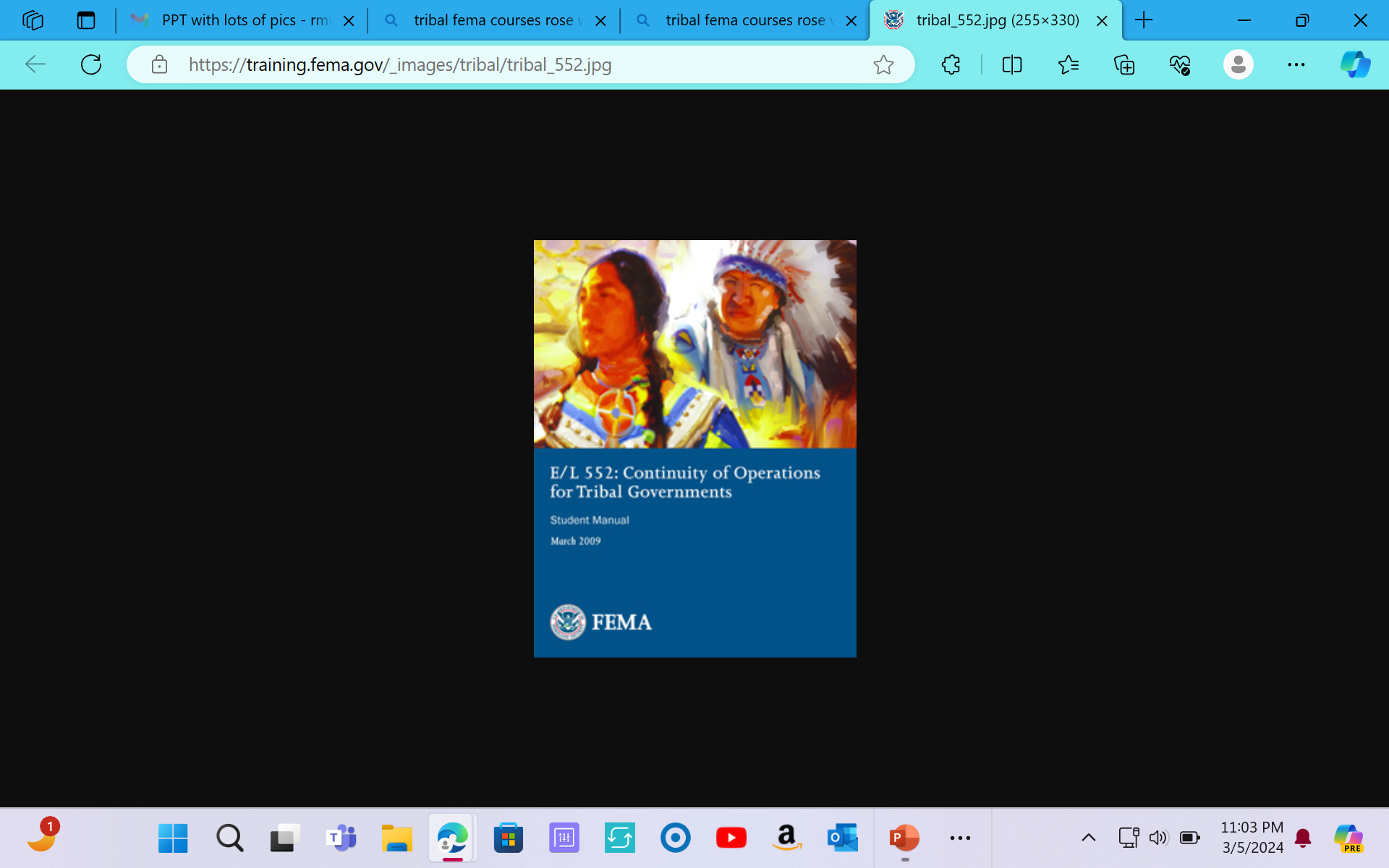 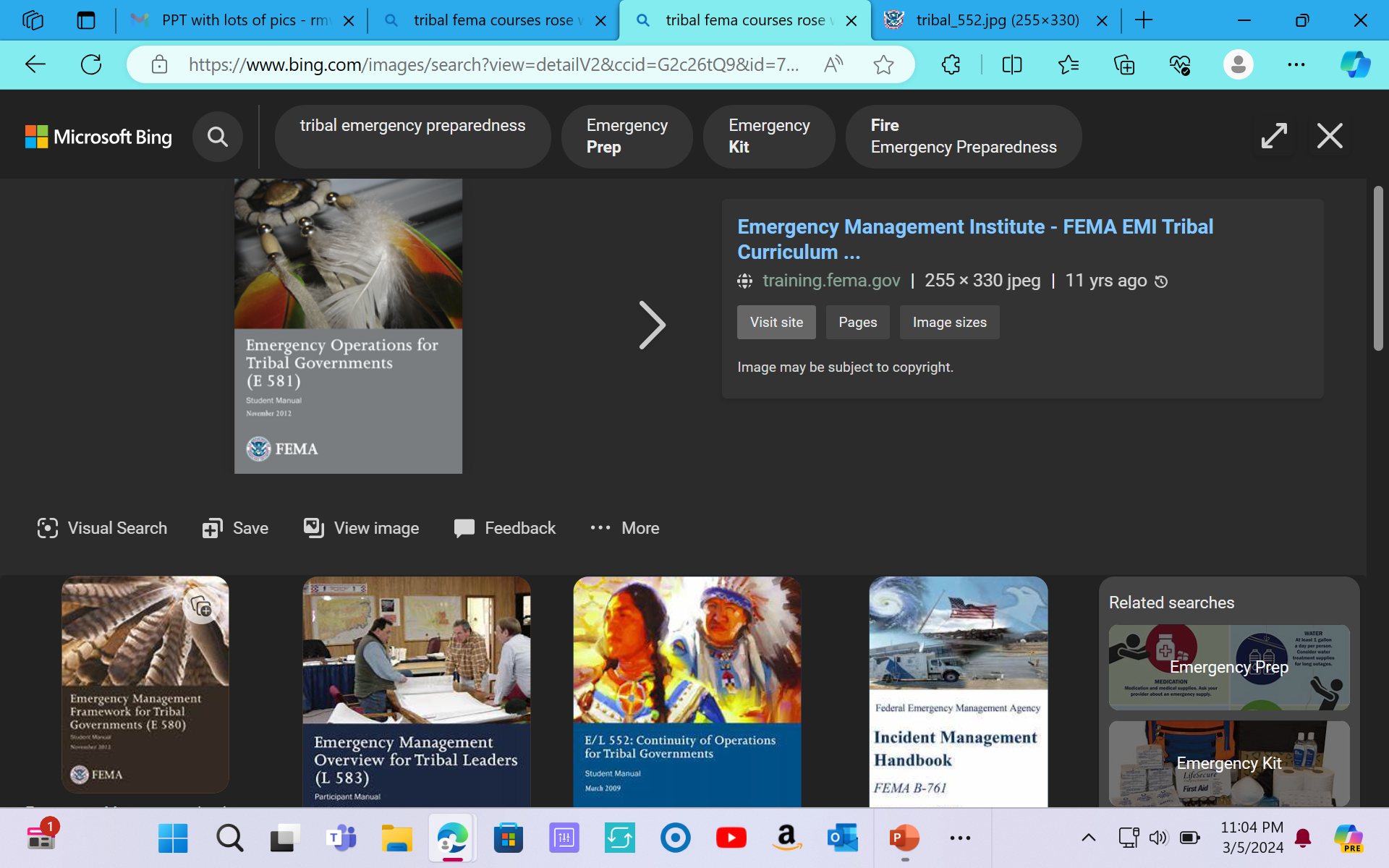 Regional Approach - FEMA ‘Ready Indian Country’ campaign, brochures and Tribal outreach initiatives
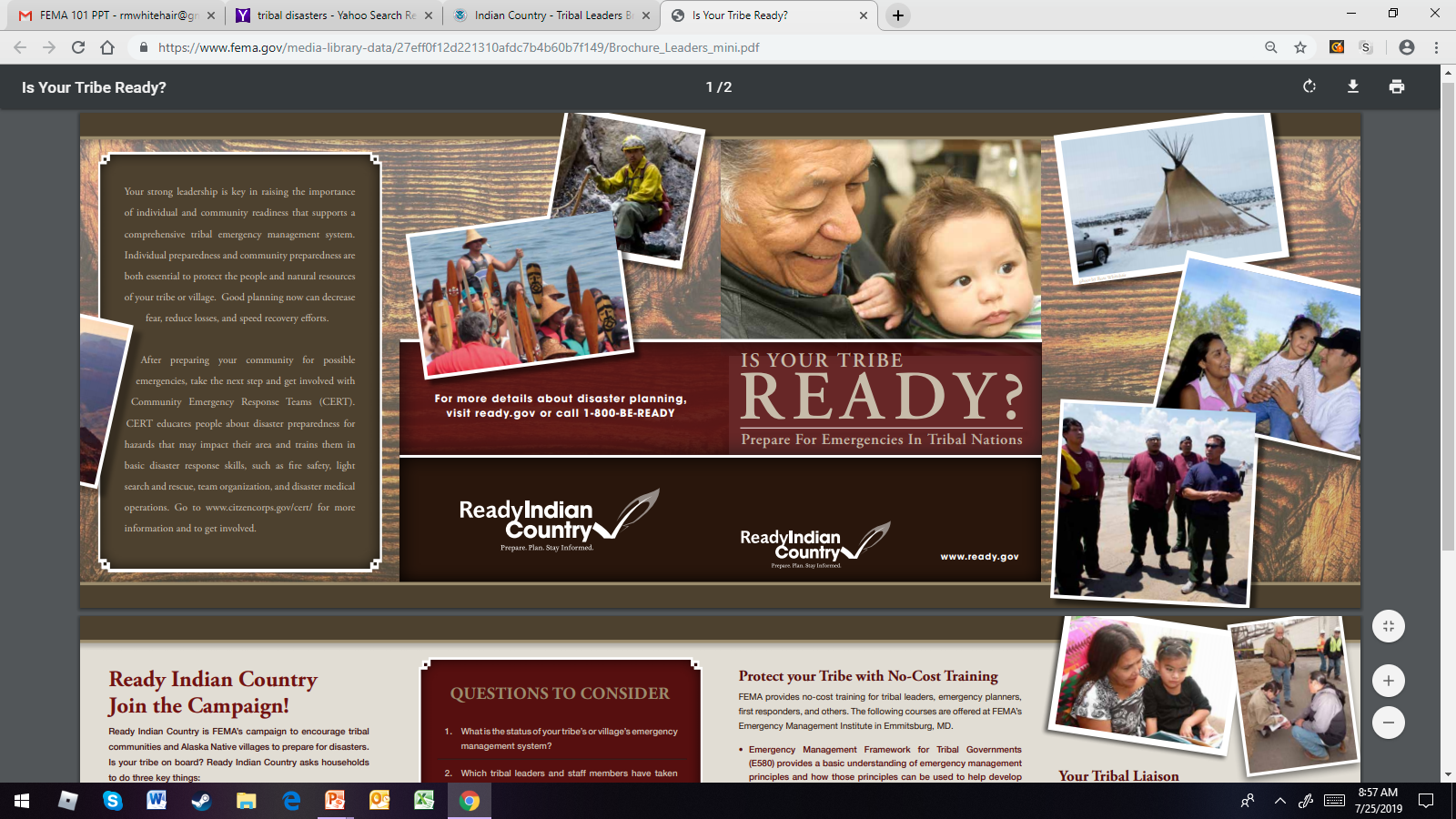 Add a Slide Title - 1
-Citizen Corps – Community Emergency Response Teams-Tribal CERT-Tribal TEEN CERT  - with Universities for student credit
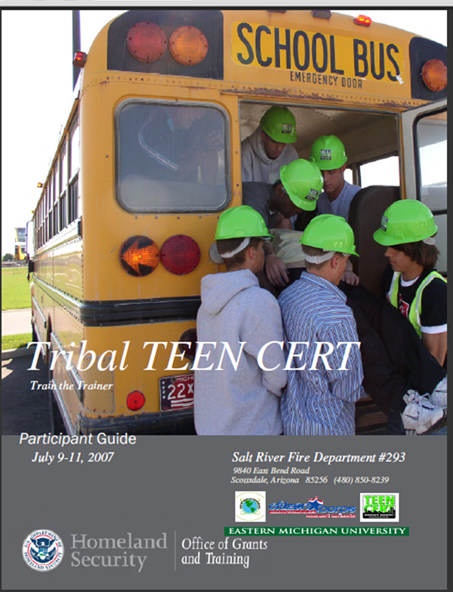 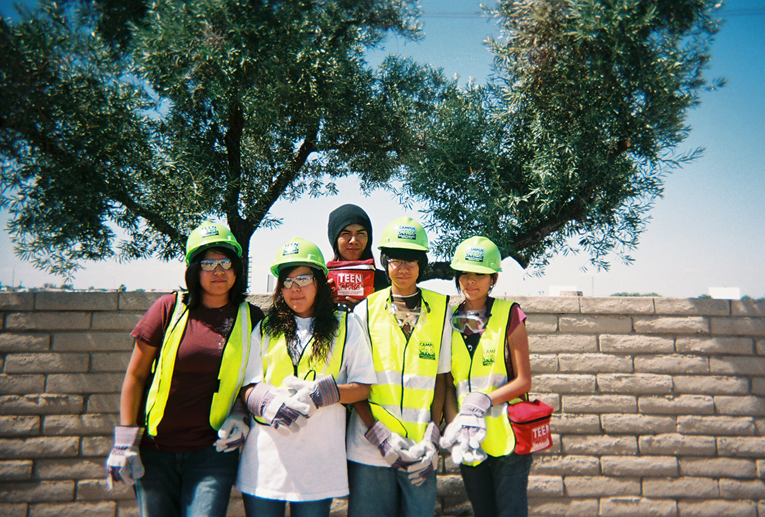 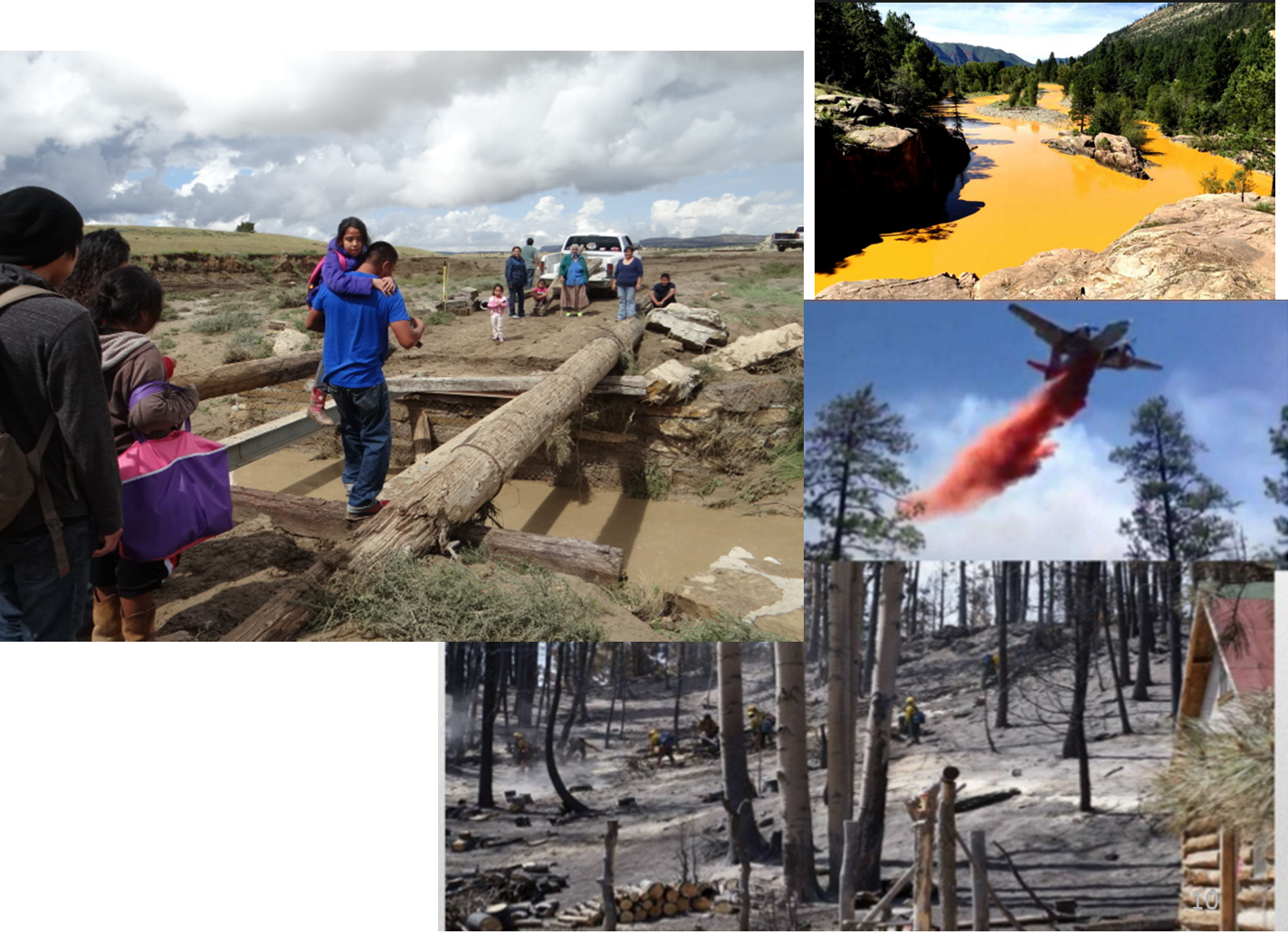 Gold King Mine Spill – 3M tons of chemicals (Arsenic, Barium, Lead, others) impacted 16 chapters, 20,000 Citizens
Wildfires – EOC 
Floods – ICP at Chapters
Sandbag Training 101
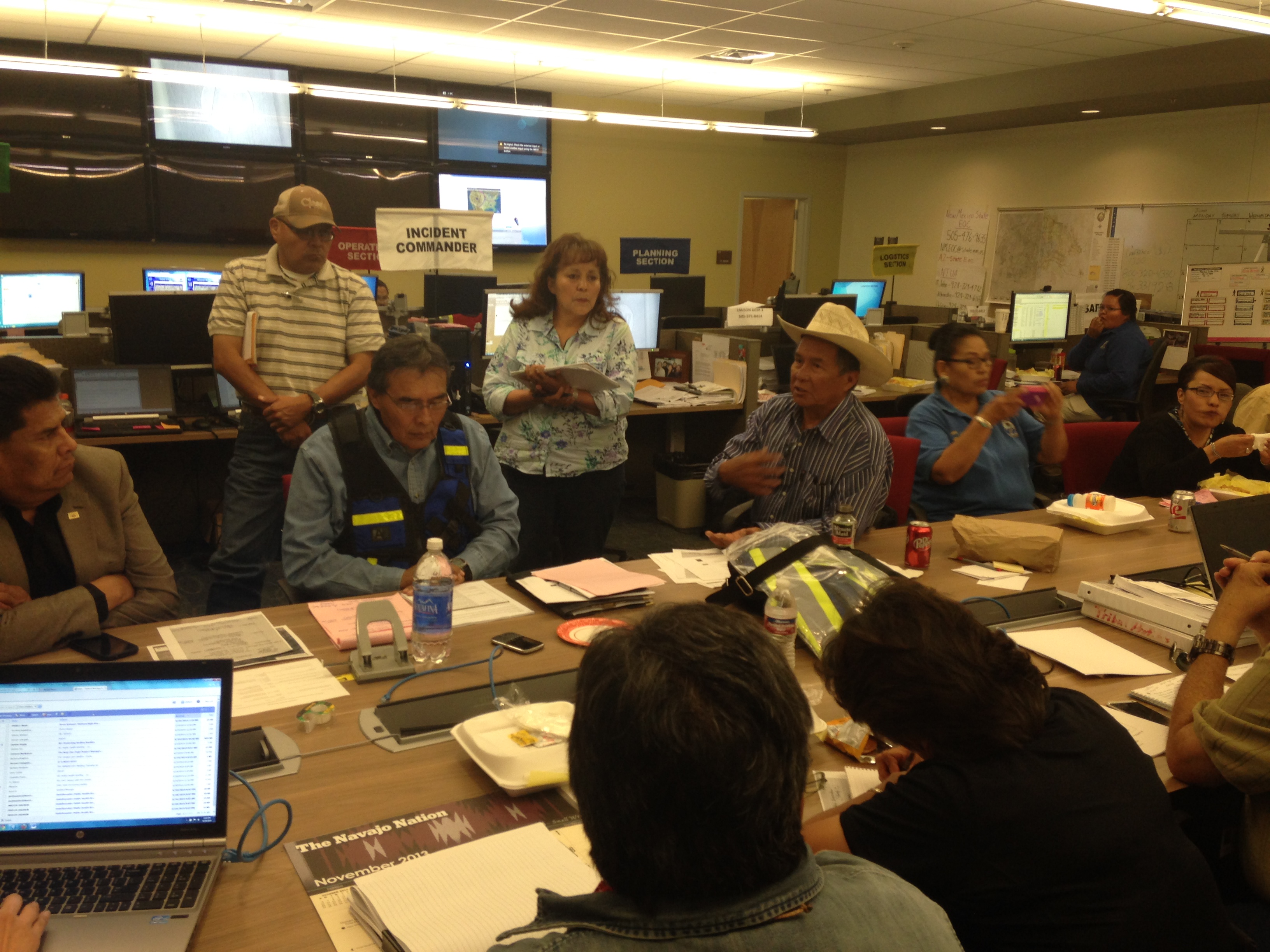 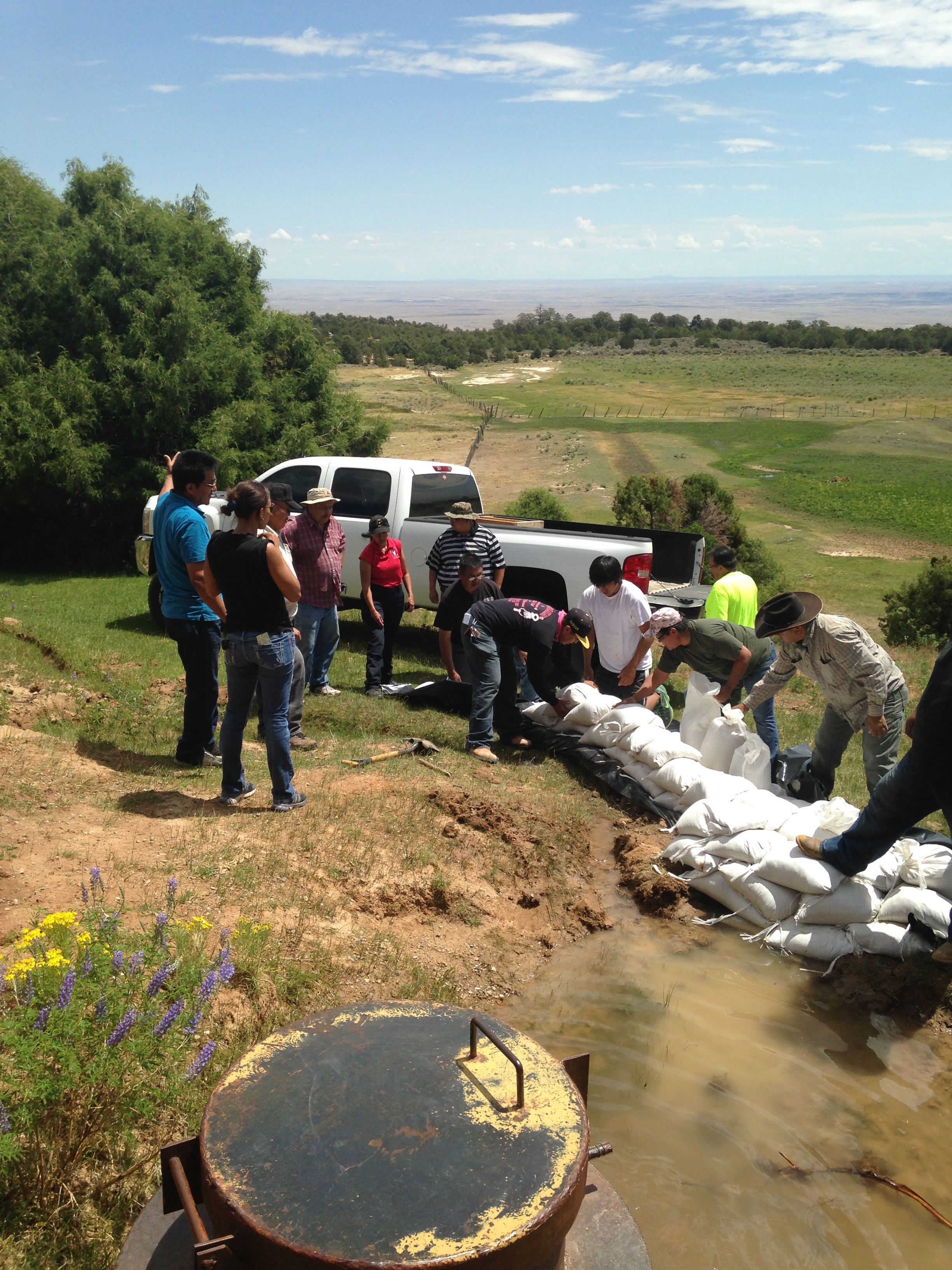 challenges
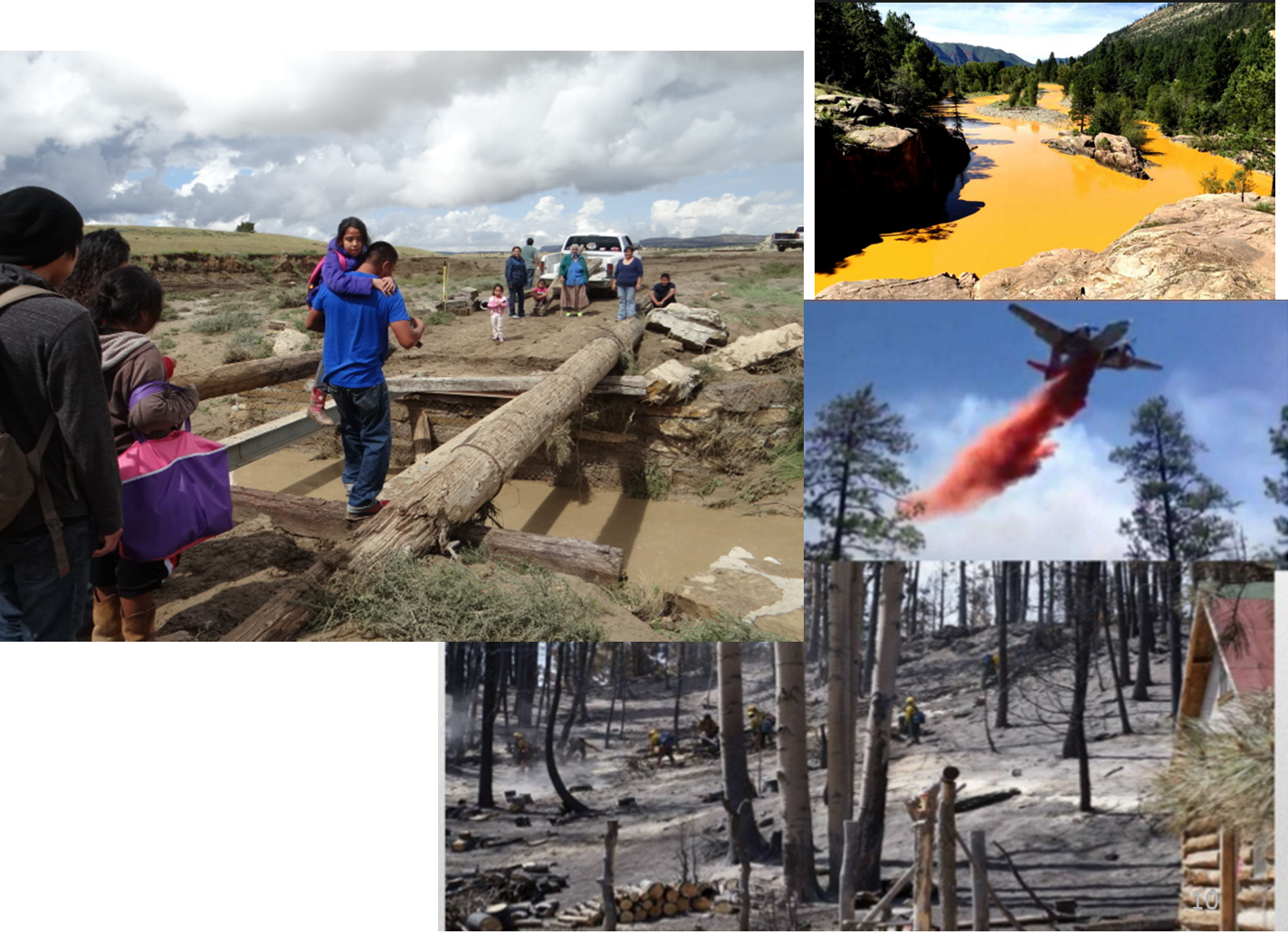 Sustainability of Programs
Grant challenges - 574  all fighting for the same pot of funds
No Resources – No Funding
COVID-19: $20 Billion CARES ACT, CAA, ARPA
Tribal Leadership support for EM – Anyone in leadership position can ruin 
Turnover (Councils and Tribal staff)
Information-sharing/retention.
EM responsibilities are secondary to other regular, full-time activities.
Legalities in MOU’s, MOA’s, Sub-grant Agreements vs. FEMA Tribal Agreements (FTA’s) 
Insurance (Accident/Death) – Court/Litigation 
Stafford Act changes in Jan of 2013 (Sandy Recovery Improvement Act) recent.
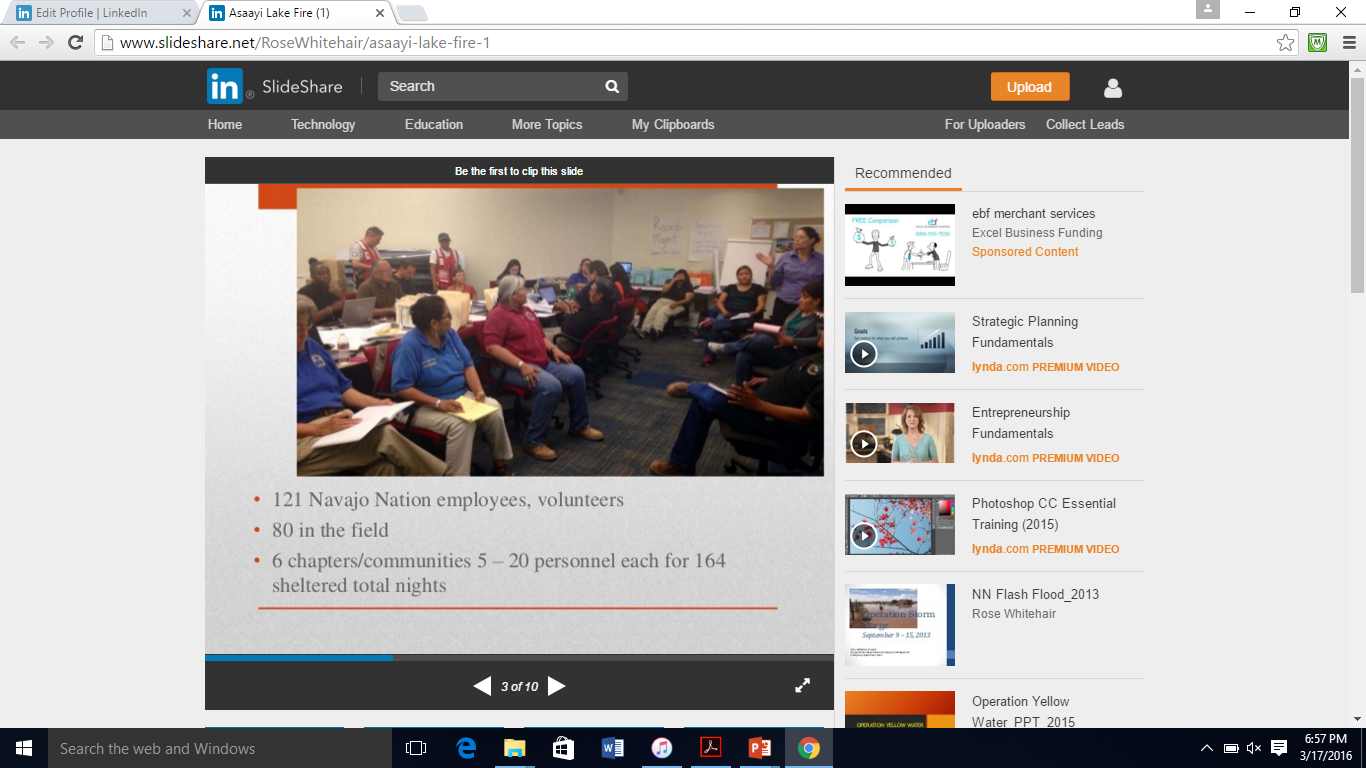 Sources of strength
The Books were unwritten. We literally wrote the Policy, Guidance and Training Programs and paving the way for other tribes.
Once we had the recognition to be treated like a state we need to increase our capabilities to RESPOND like a state.
We as sovereign nations have the ability to make our voices heard with the new policies and procedures. Please stay involved in policies being written about YOU and YOUR community.
We need to lower the $1,000,000.00 threshold that FEMA requires for some states. If you worked with 1 tribe, you worked with ONE TRIBE. 
WHOLISTIC approach – Medicine Men, Matriarchs, Elders, Youth in our ICP/ EOC. 
SELF – DETERMINATION – A Nation is not Truly Sovereign until they can feed their own People
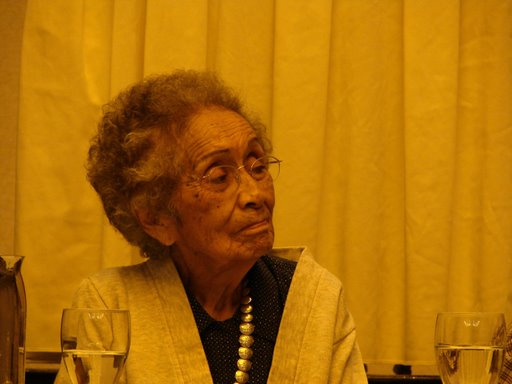 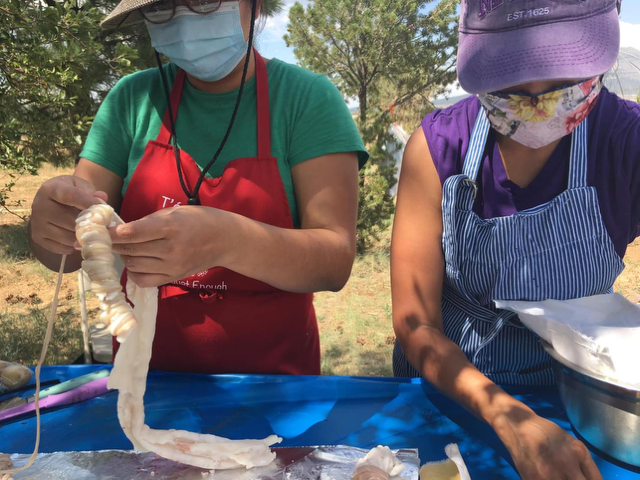 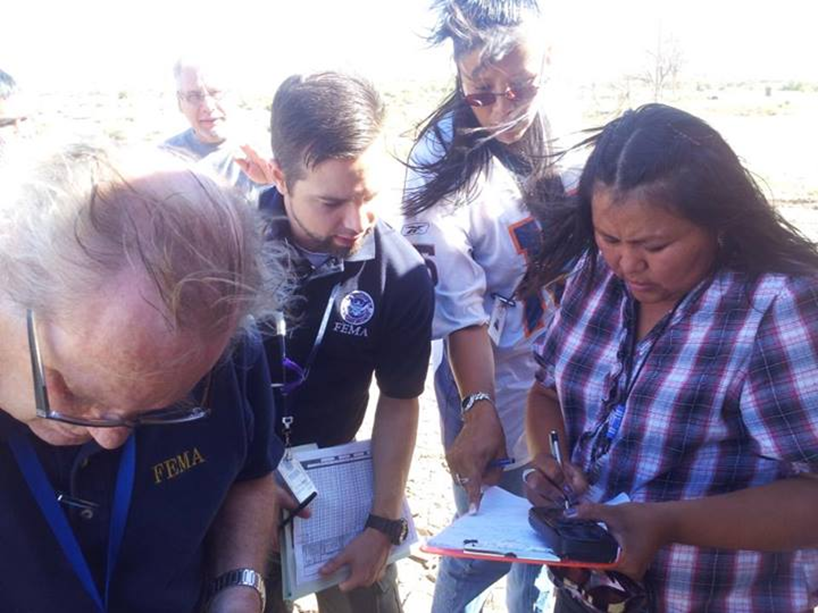 Tʼáá íiyisíí Áhéhéé
Thank you
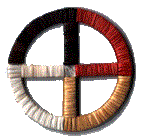 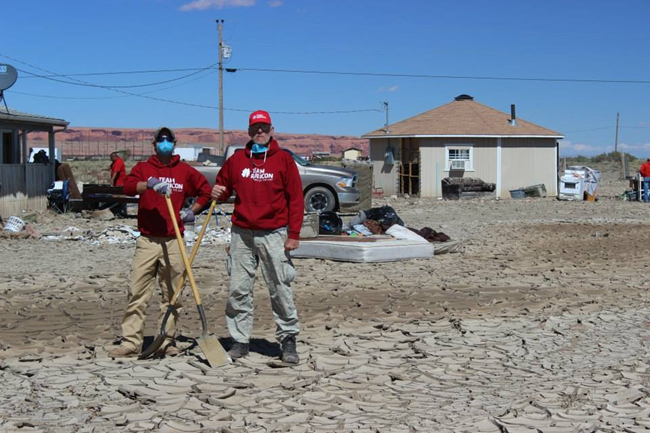 Rosalita M. Whitehair
(505) 485 - 9536
Email: rmwhitehair@gmail.com

Native Strength Revolution